LATVIA WEEK‘s moments
The Gifts from erasmus + project partners
LATVIA DANCE
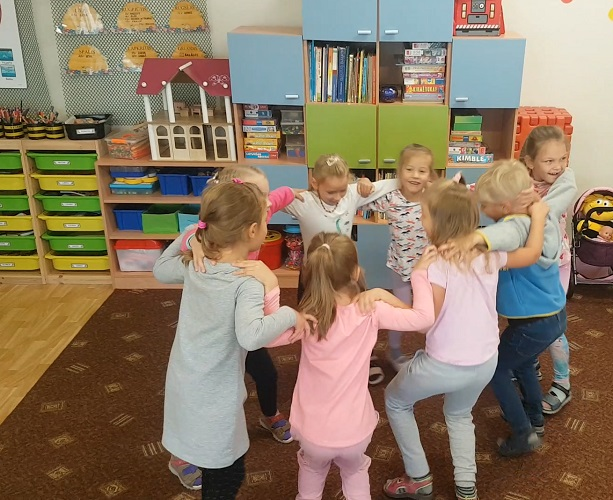 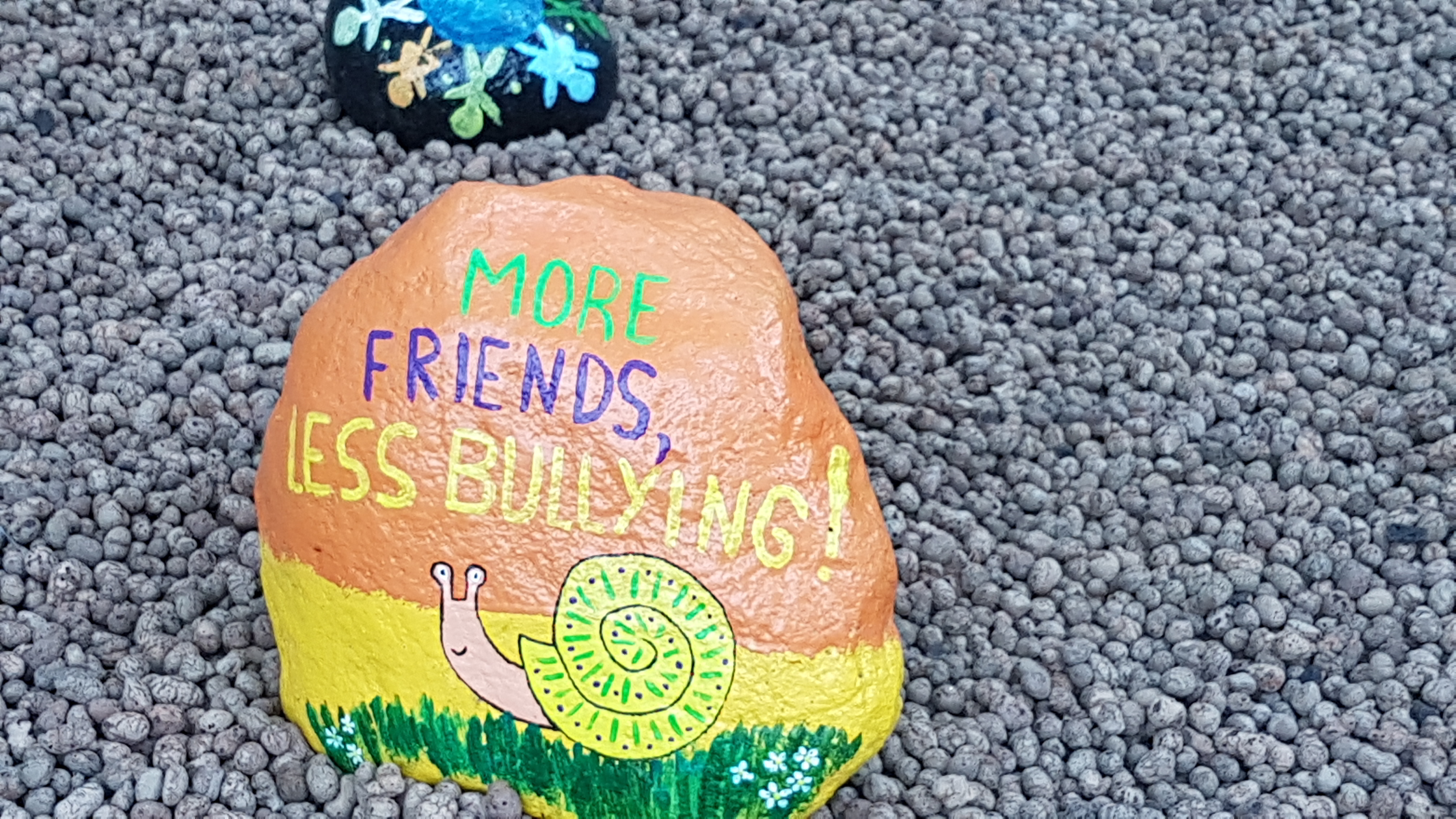 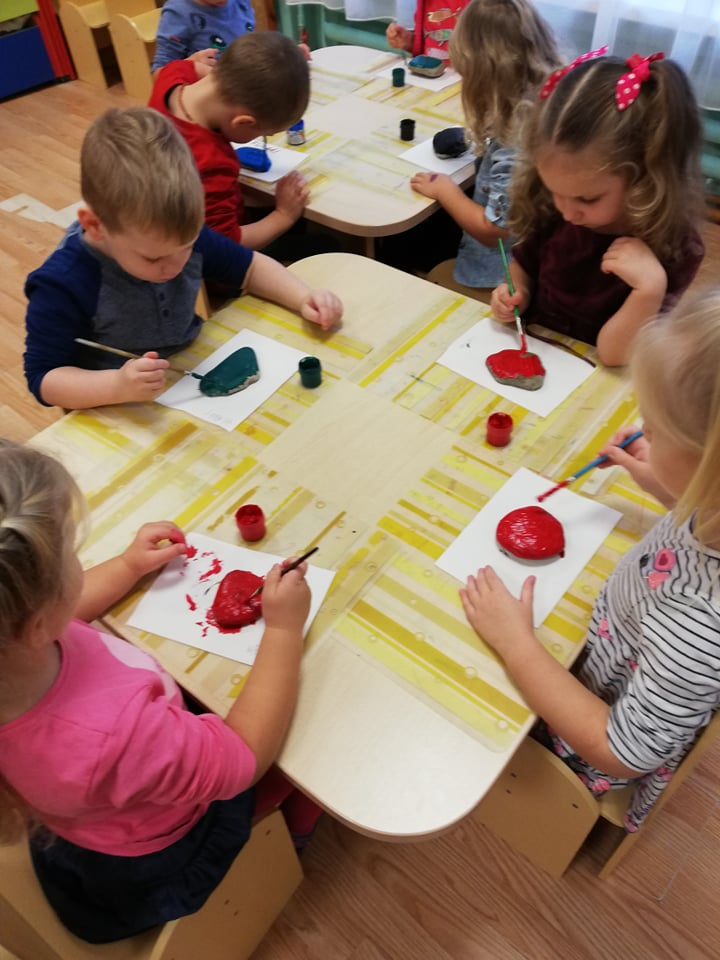 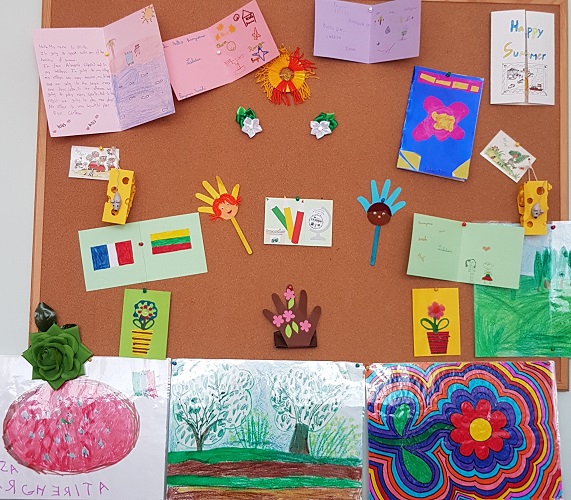 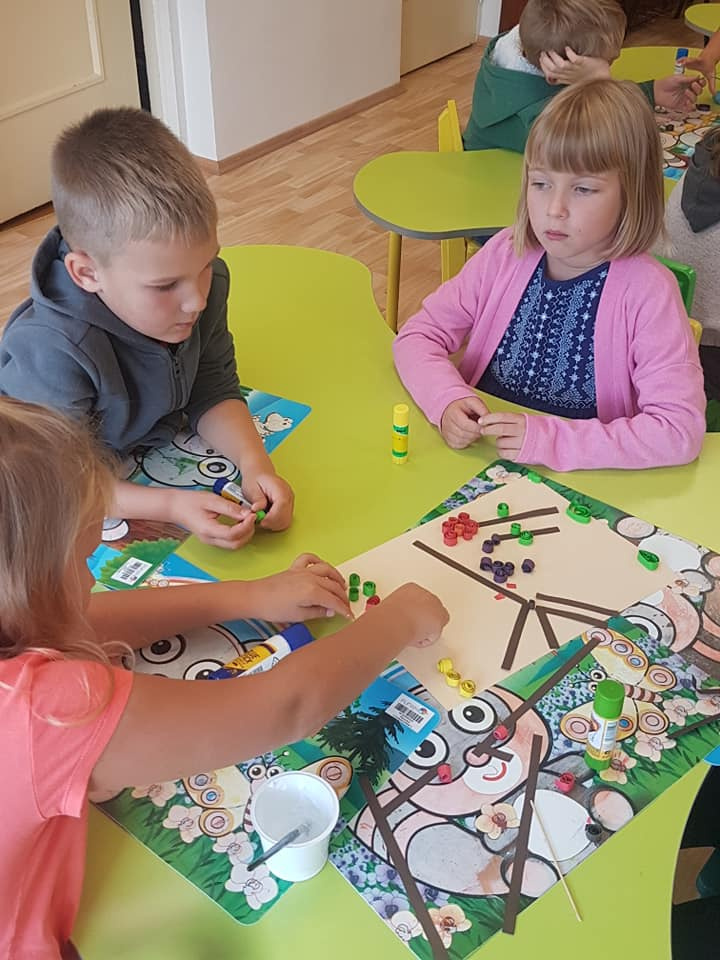